鼓式制动器调整
沈阳远大智能工业集团股份有限公司
重要提示
若同时调整制动器两侧制动弹簧时，应将电梯空载开至上端站并将对重坐在缓冲器上， 以免发生溜车事故！ 
	在电梯对重未坐在缓冲器上时，如欲调整制动器的制动力，左右两侧应分别进行，调整 一侧前，先将另一侧制动弹簧压紧，使其有足够的制动力，再进行调整，调整结束后，锁紧 所有有关部件，调整结束后，锁紧所有有关部件。两侧调整方法相同。 正常工作或通电试验前，应将手柄轴复位，并将螺纹连接的手柄杆取下 （卡簧连接的手 柄杆因重量较轻，可不取下）
维护保养操作前的注意事项
在对制动器进行维护前，首先应遵守安全规程，对电梯进行相应的安全操作，确保在对制动 器进行操作时，电梯和操作人员都处于安全状态，应使： 
		a.将轿厢停于顶层，确认电梯轿厢处于完全空载的状态，关闭轿厢门； 
		b.将电梯处于紧急电动运行状态； 
		c.将对重落在底坑支撑物，并确认空载的轿厢不再移动； 
		d.断开电源； 
		e.设置安全挂牌。 
未经制动器专业培训，不得擅自调整制动器！
制动器结构示意图
1）顶杆帽
 2）松闸螺栓 
3）松闸螺栓锁紧螺母
 4）制动臂  
5）制动瓦  
6）制动瓦调节螺栓  
7）制动瓦调节螺栓锁紧螺母
8）手动松闸杆
9）电磁铁   
10）制动弹簧 
11）弹簧紧固螺母   
 12）弹簧锁紧螺母 
13)电磁铁紧固螺栓
制动器的维护保养周期
制动器的解体维护保养间隔时间为12个月，如使用环境恶劣 （潮湿、腐蚀 及高温等）应根据现场情况缩短周期；制动器必须进行周期检查，检查间隔为1 个月，基本检查项目内容如下： 
1）手动松闸的灵活性；  
2）各处涂红漆处有无松动； 
3）各表面的生锈情况；
4）制动力矩是否足够；
5）制动轮毂表面是否有黑色碳化物；
6）摩擦片厚度是否小于4mm（制动轮径495mm以下的此值是3mm）；
7）电磁铁动铁芯的动作是否灵活；
8）制动器的剩余行程是否满足要求（剩余行程的极限值不得0.5mm）
电磁铁每工作200万次或2年或噪声变大时，应及时更换电磁铁两端的减震垫；如制动器超过6个月不使用且存放在潮湿的环境，则使用前也应检查制动器内部是否生锈，若生锈应更换相应零部件。
制动器维护保养方法
拆卸制动臂组件
步骤1：完全松脱弹簧固定螺母。
步骤2：旋转平置制动臂组件。
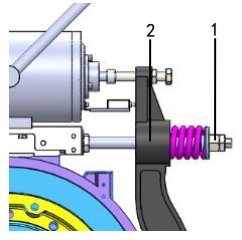 检查动铁芯灵活度
用手来回 
推拉动铁芯
拆卸制动臂组件后需对电磁铁动铁芯的灵活度进行检查，用手来回推拉动铁芯，是否顺畅不卡顿，如不顺畅需将电磁铁拆开检修。
卸电磁铁
步骤1：拆除顶杆帽螺钉，拆下顶杆帽；
步骤2：拆除护套螺钉，取下减震组件；
步骤3：拆除端盖螺钉，取下端盖；
步骤4：压下手柄将端盖顶出并取下（手柄严禁旋转180°）。
电磁铁内部检查和维护
步骤1：检查减震垫是否完整，是否有破损，若损坏须进行更换；拆卸步骤如4.2.3步骤1和步骤2，装配时反步骤装配即可。
步骤2：检查动铁芯表面油污，将表面擦拭干净；
步骤3：
	a.检查动铁芯体径向磨损；
	b.检查动铁芯杆径向磨损；
	c.动铁芯体和杆表面未达到更换要求的磨损划痕，用砂纸修光且不得有台阶感。
电磁铁内部检查和维护
步骤5：检查动铁芯端部与松闸杆接触而产生的划痕情况，划痕若高出表面，须修正平整。
步骤4：清理电磁铁内部。
电磁铁内部检查和维护
步骤6：完成以上步骤后，在装回前动芯支撑部位均匀涂耐高温润滑脂（推荐品牌：CRC的SL3145/SL3330润滑脂、长城的HP-R润滑脂、壳牌的S5T460润滑脂，建议优选SL3330润滑脂）注意涂抹薄薄一层（厚度约0.05mm）即可。
注意：制动器内部维护完毕后，请按拆序逆序装配。
制动相关部件的检查和维护
4.3.1制动臂组件
按上述方法拆卸制动臂组件后，分别转动两侧制动臂，检查两销轴灵活程度。
注意检查其灵活程度，若存在灵活程度不够，需将销轴拆下，对销轴以及机座和制动臂上的销轴孔除锈并涂适量润滑脂。
制动相关部件的检查和维护
摩擦片和制动轮毂表面的碳化物的清理
无齿引机经过长时间运行后，有可能因摩擦片与制动轮毂的长期磨擦，摩擦片表面发生碳化，造成摩擦片与制动轮毂的表面有黑色碳化物的存留现象，从而可能影响曳引机的制动力矩降低。如果有以上现象，应及时对摩擦片与制动轮毂进行清理维护。
对碳化件进行清理前.必须将电梯停止运行以免发生意外。
摩擦片和制动轮毂表面的碳化物的清理
步骤1：将单侧的制动弹簧调节螺栓完全松脱。
步骤2：将制动臂组件旋转平置。
步骤3：使用砂纸将摩擦片及制动轮毂表面上的黑色碳化存留物清理干净。若摩擦片已有磨损（摩擦片厚度小于本文4.3.3规定时候时应按本文4.3.3条进行闸瓦的更换）。
步骤4：将清理好的制动臂组件恢复清理前的安装状态.并按本文5.3.3条”
制动间隙的调节"步骤进行调试。
步骤5：重复以上步骤对另一侧的摩擦片及制动轮毂表面进行清理。
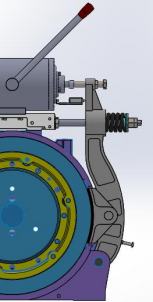 闸瓦的更换
摩擦片的初始安装厚度是8nm（制动轮径495mm以下的此值是6nmm）。
当摩擦片因故损坏或其厚度小于4nm（制动轮径495mm以下的此值3mm）、在正常运行时不能抱紧制动轮缘时，必须更换摩擦片以保证电梯的安全运圈。
在更换闸瓦前，必须停止曳引机的运行。
闸瓦的更换
闸瓦的更换步骤：
步骤1：完全松脱制动弹簧调节螺栓。
步骤2：旋转平置制动臂组件。
步骤3：松开闻瓦定位螺栓。
步骤4：拆除闸瓦销轴挡圈.取出闸瓦销轴，更换新的闸瓦，如有需要，可同时对制动轮毂表面进行清理。
步骤5：将制动臂组件恢复正常安装状态。
谢谢！
沈阳远大智能工业集团股份有限公司